PPT-2（不含公平性二）
舒格利单抗注射液（择捷美® ）
舒格利单抗注射液是“国家重大新药创制”项目，1类新药
申报企业：辉瑞投资有限公司
目录
舒格利单抗注射液（择捷美® ）
1
2
3
4
5
药品基本信息
安全性
有效性
创新性
公平性
舒格利单抗注射液
基本信息（1/2）
疾病危害
肺癌的发病率和死亡率居中国肿瘤首位1，5年生存率仅为5-15%2。
驱动基因阴性的患者能够接受的治疗手段有限，患者生存时长较驱动基因阳性患者接受靶向治疗或更短。
未满足的临床需求
不可切除、III期非小细胞肺癌
驱动基因阴性IV期鳞状和非鳞状非小细胞肺癌
同步和序贯放化疗是III期不可切除的非小细胞肺癌的主要治疗模式3（ 5年OS率仅10.6%-15.1%4 ）。65岁以上老人患者，因同步放化疗的毒性高、副作用大、耐受性低而更多选择序贯放化疗5。放化疗后可使用免疫巩固治疗3。
医保目录内治疗该适应症仅有PD-1免疫抑制剂（信迪利单抗，替雷利珠单抗，卡瑞利珠单抗），PD-1免疫抑制剂较PD-L1免疫抑制剂免疫相关不良事件和免疫相关肺炎发生率更高6,7：
医保目录内无免疫巩固治疗方案治疗III期非小细胞肺癌患者，亟需免疫巩固治疗延缓疾病进展，延长生命
医保目录内无PD-L1免疫抑制剂，
增加安全、强效的临床用药选择
我国新发肺癌病例82.8万例，发病率59.89/10万，死亡率47.51/10万8，III期和IV期驱动基因阴性年发病患者总数约为29万9,10。
舒格利单抗注射液
基本信息（2/2）
建议无参照药
理由：
对于III期非小细胞肺癌患者，舒格利单抗是目前唯一获批可同时覆盖同步和序贯放化疗后的免疫巩固治疗，填补临床治疗空白，具有不可替代性。
目前目录内仅有PD-1免疫抑制剂，舒格利单抗是PD-L1免疫抑制剂。
与目录内PD-1抑制剂相比，舒格利单抗：
对于III期非小细胞肺癌患者，是全球唯一获批可同时覆盖同步放化疗和序贯放化疗后的免疫巩固治疗11，填补临床治疗空白。
安全性高，IV期鳞癌患者获益更佳12
舒格利单抗注射液
安全性
无安全性警告，免疫相关不良反应和免疫相关肺炎发生率低
舒格利单抗免疫相关不良反应和免疫相关肺炎的发生率低
与目录内同治疗领域药品的安全性比较
舒格利单抗研究数据包含鳞癌和非鳞癌患者
非头对头比较
说明书收载的安全性信息11
舒格利单抗是全人源全长的PD-L1单克隆抗体，免疫原性风险低，安全性高
舒格利单抗大多不良反应为1-2级，可控可管理
在轻度肝损、轻中度肾损、以及≥65岁的老人患者中无需调整剂量
大多数免疫相关不良反应可逆，并可通过中断治疗、给予皮质类固醇治疗和/或支持治疗处理
国内外不良反应发生情况
未发布任何安全性警告、黑框警告、撤市信息
舒格利单抗注射液
有效性（1/3）
用于III期患者，是唯一同时覆盖同步和序贯放化疗后的免疫巩固治疗，延长生命
对于不可切III期非小细胞肺癌患者，舒格利单抗是唯一同时覆盖同步和序贯放化疗后的免疫巩固治疗
中位无进展生存期（PFS）达10.5个月，显著降低35%疾病进展或死亡风险21
3年生存率55.8%，对照组仅为29.5%21
既往使用同步放化疗的患者
既往使用序贯放化疗的患者
中位PFS延长7.4个月
显著降低29%疾病进展或死亡风险21
中位PFS延长4个月
显著降低43%疾病进展或死亡风险21
15.7个月
8.1个月
8.3个月
安慰剂
安慰剂
舒格利单抗
舒格利单抗
舒格利单抗注射液
有效性（2/3）
用于IV期非小细胞肺癌患者，显著延长患者生命，鳞癌患者获益更佳
1
舒格利单抗中位无进展生存期延长近一倍，中位总生存期延长8.5个月，显著降低35%死亡风险
舒格利单抗联合化疗较安慰剂联合化疗组：
中位无进展生存期延长近一倍（9个月/4.9个月），显著降低51%疾病进展或死亡风险22
中位总生存期延长8.5个月（25.4个月/16.9个月），显著降低35%死亡风险22
2
较其他PD-1/PD-L1免疫抑制剂，鳞癌患者中，舒格利单抗PFS和OS疗效排名第一的概率最高
间接比较分析显示12，舒格利单抗联合化疗一线治疗晚期鳞癌患者:
无进展生存期（PFS）获益：舒格利单抗优于帕博利珠单抗、卡瑞利珠单抗、信迪利单抗、替雷利珠单抗等
总生存期（OS）获益：舒格利单抗优于帕博利珠单抗、卡瑞利珠单抗、信迪利单抗、阿替利珠单抗
舒格利单抗PFS和OS疗效排名第一的概率最高
3
舒格利单抗临床III期研究的基线患者肿瘤分期晚、更严重，舒格利单抗仍可强效治疗，延长患者生命22
舒格利单抗注射液
有效性（3/3）
获权威指南一致推荐
III期不可切非小细胞肺癌：同步和序贯放化疗后免疫巩固治疗，唯一推荐用于序贯放化疗后的免疫巩固治疗    《2023中国临床肿瘤学会非小细胞肺癌诊疗指南》《2023中国临床肿瘤学会免疫检查点抑制剂临床应用指南》3,24
IV期无驱动基因、鳞癌以及非鳞癌非小细胞肺癌：一线推荐
   《2023中国临床肿瘤学会非小细胞肺癌诊疗指南》《2023中国临床肿瘤学会免疫检查点抑制剂临床应用指南》《2022中华医学会肺癌指南》3,24,25
权威指南一致推荐
国家药品审评中心《技术审评报告》证实舒格利单抗可显著延长无进展生存期，降低疾病进展或死亡风险
对于经过同步或序贯放化疗后未发生疾病进展的、局部晚期 不可切除 III 期非小细胞肺癌患者：截至2021年3月8日数据分析显示，舒格利单抗的中位无进展生存期为9个月，较安慰剂组延长3.2个月，显著降低36%疾病进展或死亡风险。24个月的 OS 率为 78%，高于对照组（50.7%）。
对于IV期非小细胞肺癌患者：截至2020年6月8日数据分析显示，舒格利单抗组的中位无进展生存期达8.9个月，较对照组延长3.97个月，显著降低46%疾病进展或死亡风险，截至该时间点，仍有约80%的患者存活，舒格利单抗组较对照组有总生存期的获益趋势。
舒格利单抗注射液
创新性
国家重大新药创制项目，1类新药，独特创新机制带来高安全性和强效抑制肿瘤生长
舒格利单抗是“国家重大新药创制”项目26，1类新药。物质专利至2036年。
主要创新机制
患者获益
免疫原性风险低，安全性高，免疫相关肺炎的发生率仅1.3%27
舒格利单抗是全人源全长的PD-L1单克隆抗体11
拥有区别于其他所有已上市PD-1/PD-L1免疫抑制剂的独特双重抑制机制19
强效抑制肿瘤生长：
对于III期患者，3年OS率提高至55.8%21
对于IV期患者，中位OS达25.4个月，显著降低35%死亡风险22
机制①：阻断PD-1/PD-L1相互作用，增强T细胞的杀伤肿瘤能力
机制②：独特保留ADCP作用（抗体依赖性细胞介导的细胞吞噬作用），介导巨噬细胞进一步杀伤肿瘤细胞。
潜在促进巨噬细胞从诱导肿瘤生长的M2型转化为抑制肿瘤的M1型，增强巨噬细胞抑制肿瘤生长的作用20
舒格利单抗注射液
公平性（一）
填补III期患者亟需免疫巩固治疗的临床空白，增加IV期患者临床用药选择
符合“保基本”原则
对公共健康的影响
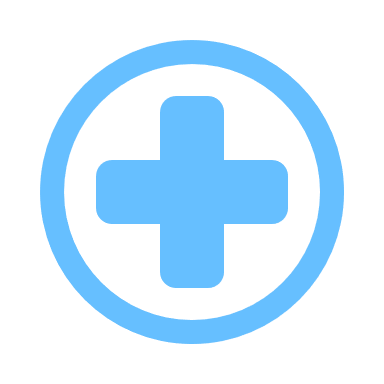 肺癌的发病率和死亡率居中国肿瘤首位1，5年生存率仅5%-15%2
对于不可切III期非小细胞肺癌患者，舒格利单抗是唯一同时覆盖同步和序贯放化疗后的免疫巩固治疗，3年OS率提高至55.8%21
对于IV期患者，显著延长患者生命，中位总生存期达25.4个月，显著降低35%死亡风险22
填补III期患者亟需免疫巩固治疗延长生命的临床空白，更惠及≥65岁患者：舒格利单抗是唯一可同时覆盖同步和序贯放化疗后的免疫巩固治疗。≥65岁老人患者因同步放化疗的毒副作用，更多选择序贯放化疗5。
安全性高， IV期鳞癌患者获益佳，增加临床用药选择：目录内无PD-L1免疫抑制剂。较其他PD-1/PD-L1免疫抑制剂，舒格利单抗联合化疗一线治疗鳞癌患者PFS和OS疗效排名第一的概率最高12。
便于临床管理
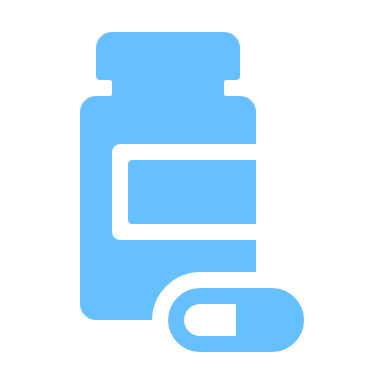 弥补目录短板
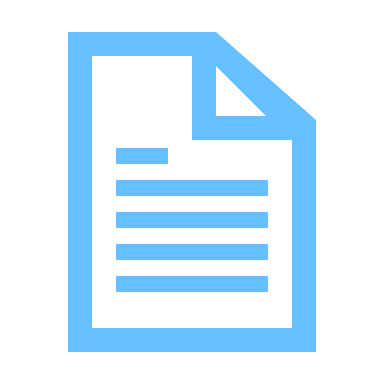 所有获批适应症的用药周期均长达3周1次且为固定剂量给药，依从性高，临床使用方便11
纳入《2022新型抗肿瘤药物临床应用指导原则》23，规范该产品的临床应用，临床滥用风险低
唯一同时覆盖同步和序贯放化疗后的免疫巩固治疗
对于IV期患者仅替代部分同适应症PD-1免疫抑制剂，增加临床用药选择、带来更多患者获益
舒格利单抗注射液
参考文献
Xia C, Dong X, Li H, Cao M, Sun D, He S, Yang F, Yan X, Zhang S, Li N, Chen W. Cancer statistics in China and United States, 2022: profiles, trends, and determinants. Chin Med J (Engl). 2022 Feb 9;135(5):584-590
《中华人民共和国国家卫生和计划生育委员会. 原发性肺癌诊疗规范 (2018版)》
《2023中国临床肿瘤学会(CSCO)非小细胞肺癌诊疗指南.》
Anne Aupérin, et al,. J Clin Oncol. 2010 May 1;28(13):2181-90
Tao Zhang, J Thorac Dis. 2020 Aug;12(8):4347-4356
Sun Xi, et al. BMC Cancer. 2019 Jun 10;19(1):558
Khunger M, et al. Chest . 2017;152(2):271-281.
Rongshou Zheng,et,al, Cancer incidence and mortality in China, 2016，Journal of the National Cancer Center 2 (2022) 1–9
三代EGFR-TKI在EGFR突变NSCLC治疗中应用的专家共识(2022年版)
 《Ⅳ期原发性肺癌中国治疗指南（2023年版）》
舒格利单抗注射液说明书，核准日期2022年11月02日
Mingye Zhao, et,al,Identifying optimal PD-1/PD-L1 inhibitors in first-line treatment of patients with advanced squamous non-small cell lung cancer in China: Updated systematic review and network meta-analysis, 2022
Supplement to:Zhou C,et al. Lancet Oncol. 2022 Feb;23(2):220-233.
G. Gao, Y. Zhao, J. Zhou, et al. Safety and tolerability of sintilimab (sint) combination therapy in patients with advanced or recurrent non-small cell lung cancer (NSCLC): Pooled safety analysis of ORIENT 11 and ORIENT 12 studies. ELCC 2022 17P.
Shun Lu, et al. J Thorac Oncol. 2021 Sep;16(9):1512-1522.
Wang J, et al. JAMA Oncol. 2021 May 1;7(5):709-717.
Supplementary to: Caicun Zhou et al. J Thorac Oncol. 2023 May;18(5):628-639.
Supplementary to: Ren S, et al. J Thorac Oncol. 2022 Apr;17(4):544-557.
Jifang Gong,et,al, Safety, antitumor activity and biomarkers of sugemalimab in Chinese patients with advanced solid tumors or lymphomas: results from the first‑in‑human phase 1 trial, Cancer Immunology, Immunotherapy, 2021
Juan Zhang,et,al, American Association for Cancer Research (AACR) Virtual Annual Meeting II –Jun. 22, 2020. #3260 
Yi-Long Wu et al. 2022 World Conference on Lung Cancer
 Zhou C, et al. 2022 ASCO 9027#
《2022新型抗肿瘤药物临床应用指导原则》
《2023中国临床肿瘤学会免疫检查点抑制剂临床应用指南》
《2022中华医学会肺癌指南》
国家“重大新药创制”项目. 课题编号: 2018ZX09301001-004
Caicun Zhou, Sugemalimab versus placebo, in combination with platinum-based chemotherapy, as first-line treatment of metastatic non-small-cell lung cancer (GEMSTONE-302): interim and final analyses of a double-blind, randomised, phase 3 clinical trial, Lancet Oncol 2022
Caicun Zhou,et,al, Sintilimab Plus Platinum and Gemcitabine as First-Line Treatment for Advanced or Metastatic Squamous NSCLC: Results From a Randomized, Double-Blind, Phase 3 Trial (ORIENT-12), Journal of Thoracic Oncology,2021